Consejos para las Cinco Sesiones con Pequeños Grupos y/o ComunidadesParroquiales
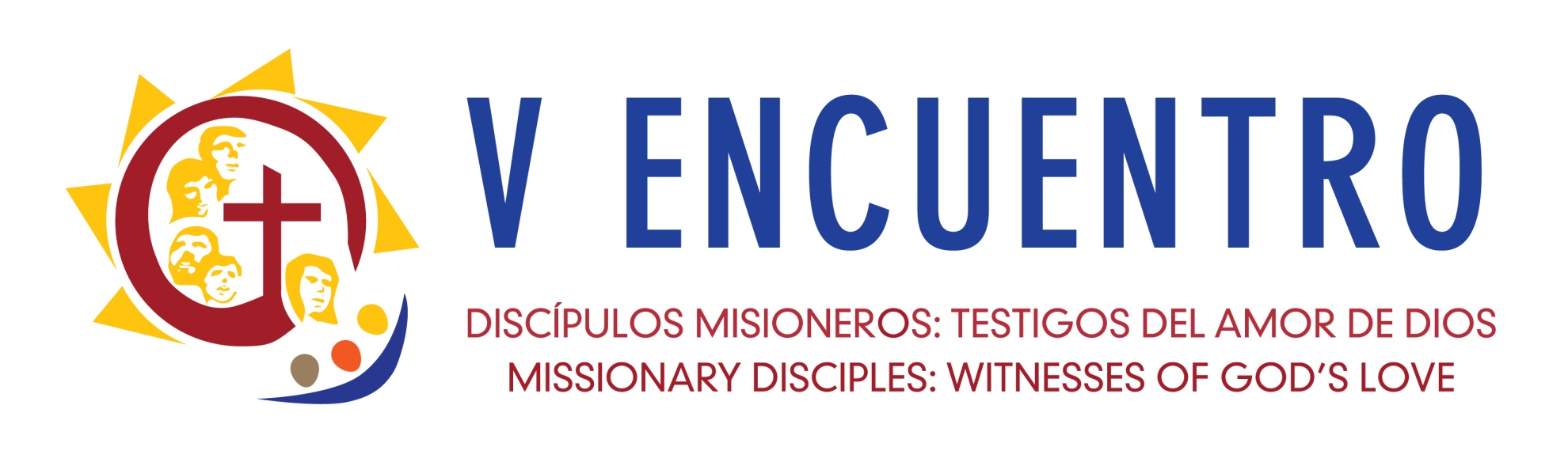 DIOCESE OF SAN BERNARDINO
SEGUNDA ETAPA  ENERO /JUNIO 2017
Logística de Pequeños Grupos para V Encuentro
5 Sesiones - semanales, quincenales, otras
Durante la Pascua de Resurrección y el Primer semestre completo del 2017
90 minutos por sesión
Forme equipo y grupos ahora. ¿Qué grupos ya existen? ¿Cómo los invitaron? ¿Inscripciones? ¿Lugares?
Todos los católicos de todos los orígenes son alentados y bienvenidos a formar parte del proceso del V Encuentro ... parroquias, movimientos, SCCs, escuelas, ministerios universitarios, organizaciones ...
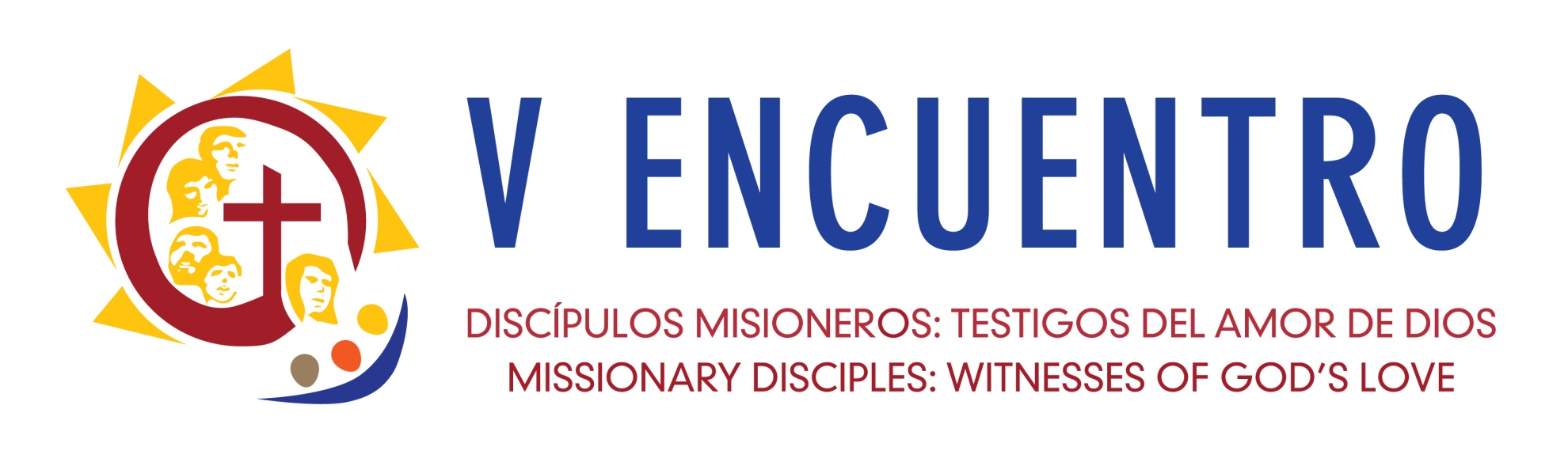 [Speaker Notes: Logistics of Small Groups for V Encuentro
Parish Encuentro Team oversees the groups/Facilitators
Form groups now.  What groups already exist?  How will you invite?  Sign ups?  Locations?
All Catholics of all backgrounds are encouraged and welcomed to be part of the V Encuentro process…parishes, movements, SCCs, schools, campus ministry, organizations…
Children in groups if they can follow the conversation and participate – Adaptations?  Please share…
5 Sessions – weekly, biweekly, other
Lent?  Easter?  Complete first half of 2017
7-12 members per group is ideal
Meet in homes, parish grounds, schools, prisons, offices, funeral homes, parks, community rooms, hospitals…
90 minutes per session  
Music found at www.vencuentro.org]
Responsabilidades de los Facilitadores de Pequeños Grupos
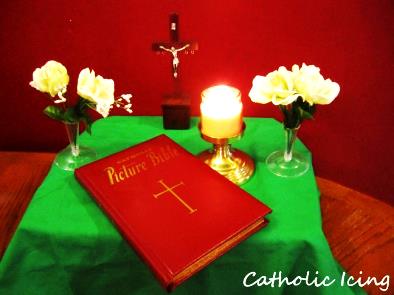 Preparar el espacio para que el grupo se reúna.
Guíar la conversación, asegurando que todos son bienvenidos y tiene la oportunidad de participar.
Adquirir y distribuir los símbolos y cualquier otro material que se utilice para cada una de las sesiones.
Mantener Información de quién participó en las sesiones, respetando la privacidad y la confidencialidad.
Envíar un informe al Equipo de Encuentro Parroquial (o al párroco si es un grupo parroquial) al final de la experiencia de las cinco sesiones
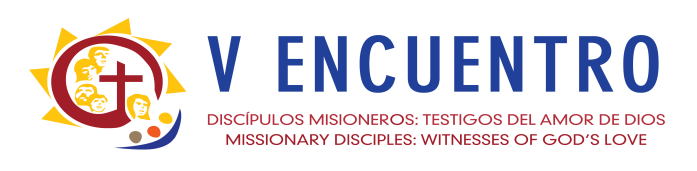 [Speaker Notes: Prepare the space for the group to meet. Facilitators will make sure that there are enough chairs for all participants. All groups should ideally have a small altar or table with a Bible and a crucifix and, ideally, one or two other religious symbols that are meaningful to the members of the group. Be sure all people and pets are taken care of as well as other devices/obstacles that may cause distractions/interruptions.Pens available for jotting down notes and activities.Water at least for participants.Access to restrooms.
Guide the conversation, ensuring that everyone is welcomed and has a chance to participate.
Procure and distribute the symbols and any other materials to be used for each of the sessions.
Keep records of who participated in the sessions.  The info will be used as part of the consultation process and shared with the bishops.
Submit a report to the Parish Encuentro Team (or coordinating team) at the end of the five session experience.  Will soon be available for download at www.vencuentro.org]
Facilitar una conversación en grupos pequeños (Diálogo)
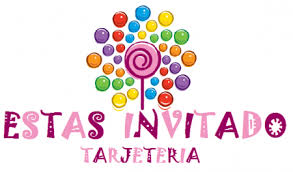 Crear un ambiente inclusivo
Invite a los participantes a presentarse.
Compartir las expectativas para un diálogo eficaz.
Trate a los participantes con respeto y consideración.
Sea consciente de las barreras para compartir (culturales, sociales, experienciales, etc.)
Invite y aliente a todos los participantes a compartir al menos una vez antes de invitar a los participantes a compartir de nuevo
[Speaker Notes: Effective facilitation of a dialogue involves the recognition and employment of different perspectives and various skills to create an inclusive environment.  In order to do so, it is important to consider the features of effective dialogues, and conditions that promote small group interaction and engagement.  Dialogue is a powerful mechanism for active learning; a well-facilitated dialogue allows the participant to explore new ideas while recognizing and valuing the contributions of others.

Create an inclusive environment
Invite participants to introduce themselves
Share expectations and intentions among the participants and the facilitator for effective dialogue.  
Invite everyone to express their opinions and thoughts, avoiding situations where one or a few monopolize the conversation.
Treat participants with respect and consideration.
Be aware of barriers to sharing (cultural, social, experiential, etc.)
Invite and encourage all participants to share at least once before inviting participants to share again.
Allow for the sharing of alternate views.]
Facilitar una conversación en grupos pequeños (Diálogo)
Mantenga las discusiones constructivas y positivas
Manténgase centrado en el tema.
Siga el proceso indicado para cada sesión.
Solicite respeto si los participantes desafían las ideas de otros.
¡No seas el primero en responder a una pregunta!
Revisar las contribuciones anteriores e incorporarlas en discusiones posteriores.
No tenga miedo del silencio. Permítalo, Repita las preguntas, resuma el compartir, pregunte: ¿Qué está pensando? ¿Qué sientes?
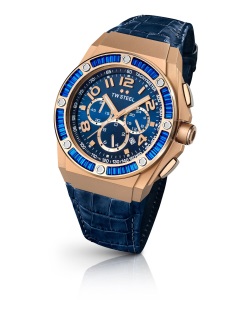 [Speaker Notes: Keep discussions constructive and positive
Keep the group centered on the topic.
Follow the process indicated for each session, keeping a close watch on time with the assistance of a timekeeper.  Once time is up, transition the group into the next section.
Keep the group on task without rushing them.
If the group starts to veer in the direction of negativity and/or pointless venting, ask them how thy would like to address this.  
Request that if participants challenge others’ ideas, they do so with respect.
Ask dominant participants to allow others to speak.  Did everyone get a chance to speak before I do again?]
Sesión 1: Llamados a un encuentro de amor con Jesús en la Iglesia
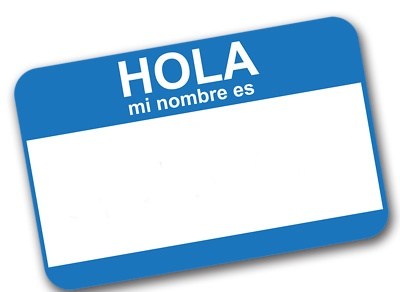 Símbolos y Materiales Necesarios:
Imagen de un camino en el centro
Vendas para cada participante 
Cesta con pulseras para cada uno 
Música y Estéreo/Parlantes (Recursos / Música)
Copias de Oración (Celebrar)
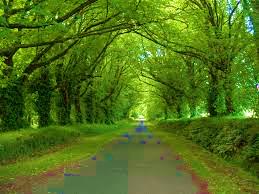 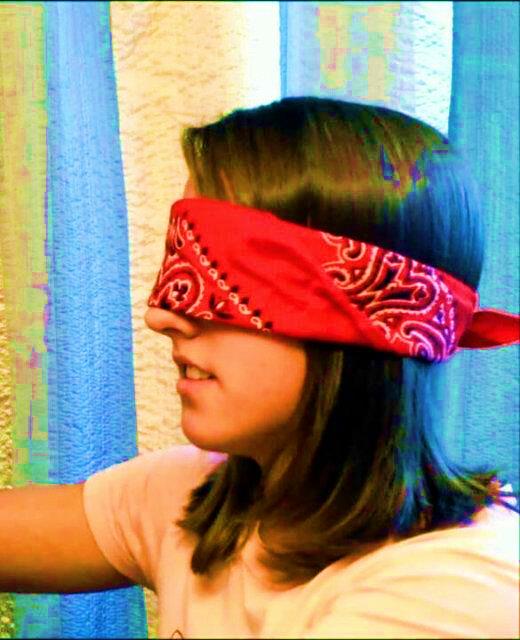 [Speaker Notes: Session 1:  Called to a Loving Encounter with Jesus in the Church
Symbols and Supplies:
Nametags 
Chairs in a circle
Image of a Path in center
Blindfolds (one for each participant)
Music and player/speakers (Resources/Music)www.vencuentro.org/v-encuentro-documents/music/
Prayer (Celebrate)
Blindfolds
Small pieces of paper and pens
Prayer on page 14 (Saint Teresa of Avila)
Music and player/speakers
V Encuentro Mission and Consultation Journal]
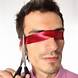 PRIMERA SESION            COMENZAR con la Oración Compartida
Canto
Lectura : pg. 11 En el Camino de Emaús
Pg. 16, creen un ritual con las vendas para la oración, sigan con la lectura y con el Canto de Envió le 
entregan dos pulseras a cada uno, 
la segunda para la persona que 
va a encontrar.
Usen el método de VER, JUZGAR/PENSAR, 
ACTUAR/OBRAR, Y CELEBRAR Vea el plan
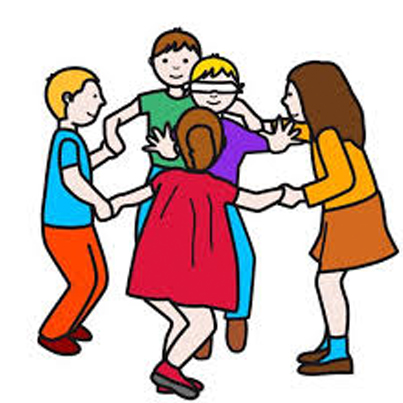 Plan para la Primera Sesión
Evangelizar sin palabras:
Observa los gestos más “virales” del Papa Francisco. Cuando abraza y da la bienvenida, cómo escucha, como mira, cómo se abaja para lavar los pies o cómo besa a los niños especiales…  ¿Cuál de sus gestos te inspira más?  Numerosas personas no católicas se sienten impactadas por la fuerza de eso que llaman: “Lenguaje no verbal”, o sea, que sus gestos dicen más que un discurso.
Jesús también evangelizó  con su conducta. Para muchos fueron inolvidables sus gestos: cómo compartía su comida, la ternura de su mirada, cómo bendecía…
Cuando estamos invitados 
a evangelizar, muchos 
piensan en hablar directamente 
del Evangelio, pero a veces, hace 
falta preparar el terreno. ¿Cómo?  
Evangelizando primero con nuestra conducta.
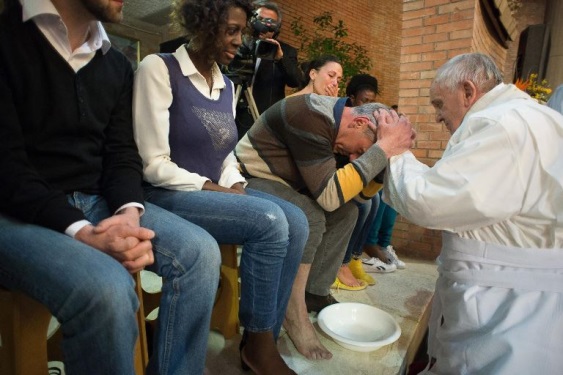 Haz una lista de gestos que puedes hacer primero con los próximos, tu familia, tus amigos. Con los que tienes confianza. Proponte mirarles, evangelizando; escucharles, evangelizando… Cómo puedes expresar ternura? Cómo puedes contagiar alegría sin palabras.
Piensa en gestos intencionales que puedes hacer que los otros están esperando: una ayuda en alguna tarea cotidiana, compartir algo, un rato de  compañía… 
				

				¡PRIMEREA! Adelántate. Sé el 					primero/a en hablar del evangelio sin 				palabras. Que los que se relacionan 				contigo concluyan:  _Así sonreía, así 				miraba, así servía, así sería Jesús…
				Identifica a alguna persona lejana a 				nuestra fe, ya sea con indiferencia o 				rechazo… o herida por la vida					evangelízala con tu actitud y tu 					conducta.
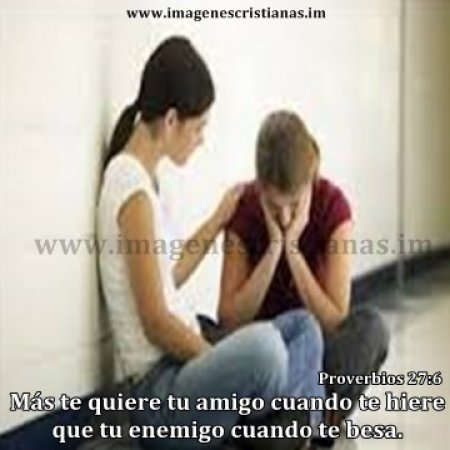 Dinámica para practicar las Preguntas del Diario15 minutos?
1. Qué es  lo que te hace feliz de ser católico? 
Que compartir (corto) y que responder al que encuentren


2 Cuáles son tus miedos o preocupaciones? En la Iglesia y en la sociedad.
Que compartir (corto) y que responder al que encuentren
Dinámica para practicar las Preguntas del Diario
3. Con qué gestos tu parroquia muestra que evangeliza sin palabras?
Que compartir (corto) y que responder al que encuentres


4. Cuáles son las tradiciones y las celebraciones católicas que  más aprecias?
Que compartir (corto) y que responder al que encuentres
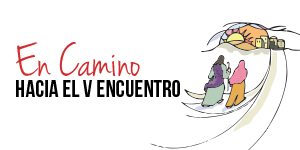 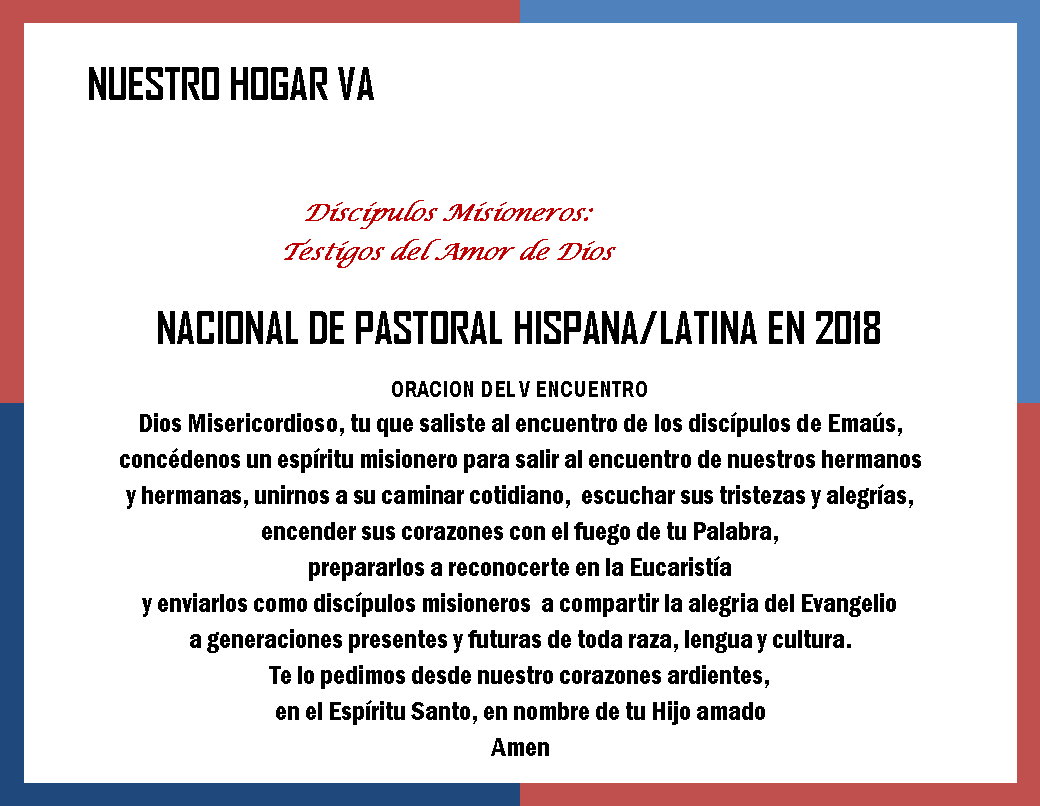 NUESTRO HOGAR VA
Discípulos Misioneros: Testigos del Amor de Dios
NACIONAL DE PASTORAL HISPANA/LATINA EN 2018
ORACION DEL V ENCUENTRODios Misericordioso, tu que saliste al encuentro de los discípulos de Emaús,concédenos un espíritu misionero para salir al encuentro de nuestros hermanos y hermanas, unirnos a su caminar cotidiano,  escuchar sus tristezas y alegrías, encender sus corazones con el fuego de tu Palabra, prepararlos a reconocerte en la Eucaristíay enviarlos como discípulos misioneros  a compartir la alegria del Evangelioa generaciones presentes y futuras de toda raza, lengua y cultura.Te lo pedimos desde nuestro corazones ardientes, en el Espíritu Santo, en nombre de tu Hijo amadoAmen
Sesión 2: Con obras y gestos: ¡Atrévete!
Símbolos y Materiales Necesarios :
Imagen de un camino
Fuente y botellas de Agua Bendita
Canasta con los Diarios Diocesanosde consulta 
Música  y estéreo / parlantes
Planta verde con muchas hojas
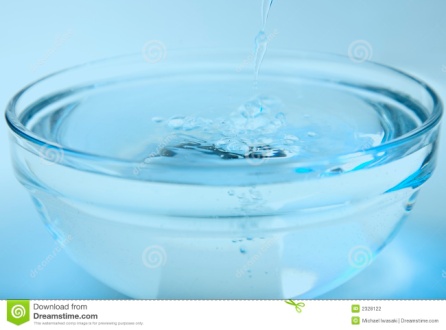 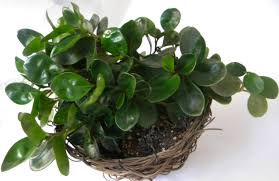 [Speaker Notes: Session 2:  With Words and Actions: Do It!
Symbols and Supplies
Nametags (if there are people not known to all)
Chairs in a circle
Image of a Path
Bottles of Water (for each participant)
Prayer (Celebrate)
Clear bowl with water
Green plant with leaves
Containers (jars/bottles) that workers or immigrants use for water
Soft music sounds of water flowing
Basket with Pocket Books of Four Gospels (2 for each participant)
Music and player/speakers]
SEGUNDA SESION  comenzar con la Oración Compartida
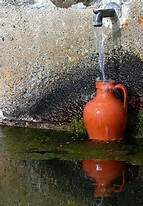 Canto: Pescador de hombres
Lectura : Guía:  pg. 19 Lc. 24, 17 -20
y reflexión. 
Siguen con el Plan para la 2da. Sesion
Siguen con la practica con las preguntas del Diario diocesano de 
misión y consulta.
Al terminar  (Celebrar, Guia pg. 24)oran y se bendicen con el agua y con el Canto de Envió se entrega una botella de Agua Bendita a cada uno.
Plan para la Segunda Sesión
Dinámica para practicar las Preguntas del Diario
1. Cuáles son las esperanzas no cumplidas del pueblo hispano?  
Que compartir (corto) y que responder al que encuentres
2. Qué acciones por parte de la parroquia expresan su interés por las dificultades de la comunidad? Como los católicos obtienen la fortaleza para superar sus dificultades? 
Que compartir (corto) y que responder al que encuentres
Dinámica para practicar las Preguntas del Diario
3.  Cuáles son los ministerios que sí ofrecen un acompañamiento en las dificultades?  Cuales otros querrías ver?Que compartir (corto) y que responder al que encuentres


4. Identifica 3 esperanzas que tienen hispanos  de diferentes generaciones o edades.          
 Que compartir (corto) y que responder al que encuentres
Sesión 3: Caminando junto con Jesús
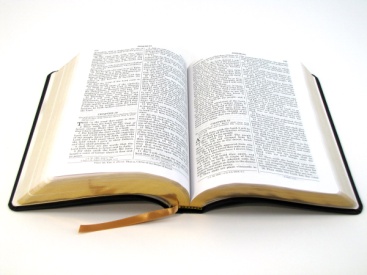 Símbolos y Materiales Necesarios


Imagen del Camino en el centro con Jesus y una pareja
En una mesa
Biblia
Cesta con  Brazaletes  del V Encuentro (1 para cada participante)
Música y estéreo/ parlantes
Oración (Celebrar)
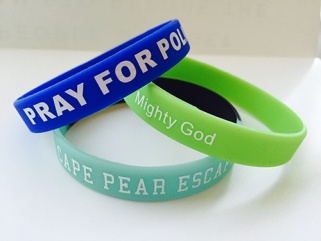 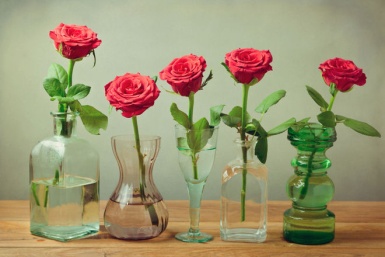 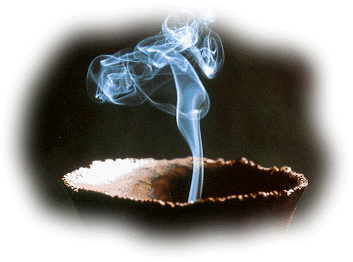 [Speaker Notes: Session 3:  Walking Together with Jesus
Symbols and Supplies
Chairs in a circle
Image of the Path in the center
On a table
Bible
Basket with V Encuentro Wristbands (2 for each participant)
Music and player/speaker
Prayer (Celebrate)
Lit candles
Flowers
Incense
Table with Bible and wristbands
Music and player/speaker]
TERCERA SESION  comenzar con la Oración Compartida
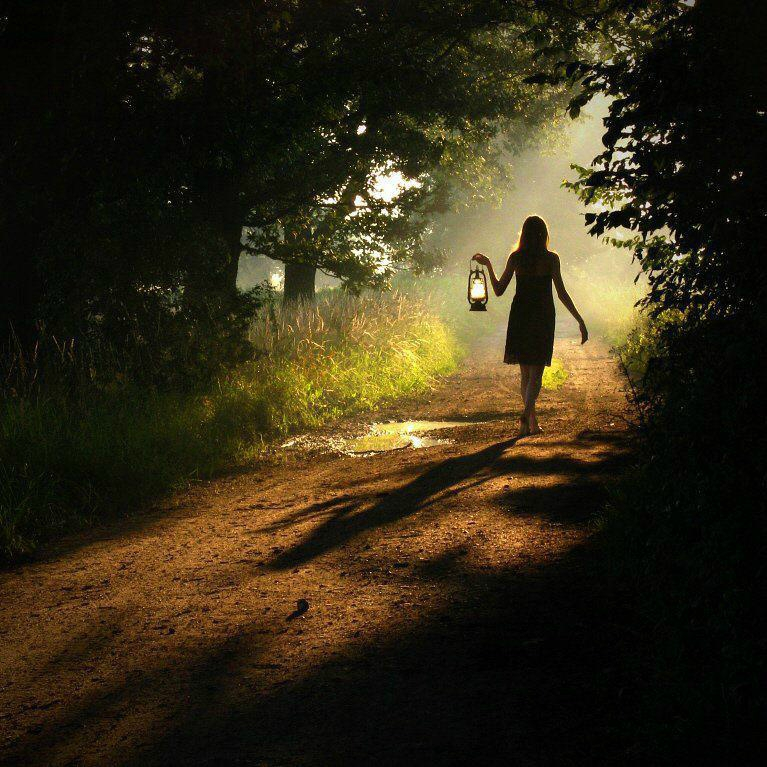 Canto: Un Pueblo que Camina
Lectura : Guía:  pg.27 Lc. 24, 25 -29
y reflexión. 
Siguen con el Plan para la 3ra. Sesión
Siguen con la practica con las preguntas del Diario diocesano de 
misión y consulta.
Al terminar  (Celebrar, Guía pg. 32)proceden en procesión alrededor del salón siguiendo a personas que llevan la Biblia y una vela grande. Después de la siguiente oración, con el Canto “Salgamos a llevar el Evangelio” todos besan o veneran la Palabra de Dios, y reciben un brazalete.
Plan para la Sesión 3
Dinámica para practicar las Preguntas del Diario
1. ¿Qué rol ha tenido la Palabra de Dios en tu vida y en la de tu familia? Da ejemplosQue compartir (corto) y que responder al que encuentres
2. ¿Que acompañamiento ofrece tu parroquia para un continuo encuentro con Jesus? 
Que compartir (corto) y que responder al que encuentres
Dinámica para practicar las Preguntas del Diario
3. ¿De que manera  tu parroquia te llama a ser un discípulo misionero? 
Que compartir (corto) y que responder al que encuentres

4. ¿Qué hospitalidad ofrece nuestra parroquia? Identifica 3 acciones para acoger y recibir. ¿Es suficiente?  ¿Es la que se espera?
Que compartir (corto) y que responder al que encuentres
Sesión 4: Dando Frutos de Nueva Vida
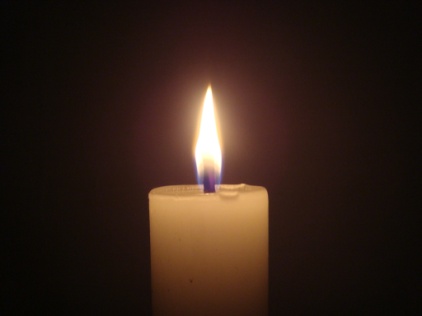 Símbolos y Materiales NecesariosImagen de un camino en el centroVelaCesta con pan (que todos puedan compartir)Música y estéreo/micrófonosOración (Celebrar). 
Velas pequeñas para todos los participantes es opcional
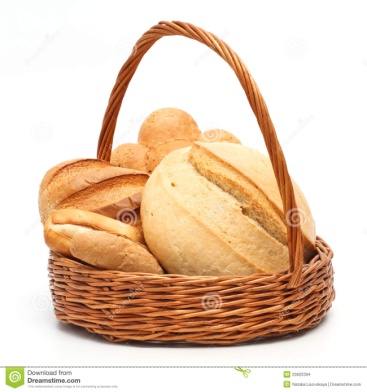 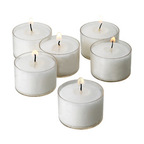 [Speaker Notes: Session 4:  Bearing Fruits of New Life
Symbols and Supplies
Chairs in a circle
Image of a path in the center
Candle
Basket with bread
Music and player/speakers
Prayer (Celebrate)
A candle placed high
Basket with enough bread for all participants
Tea light candles for all participants
Music and player/speakers]
CUARTA SESION  comenzar con la Oración Compartida
Canto: Ardia nuestro corazón u otra apropiada
Lectura : Guía:  pg.27 Lc. 24, 29 -36
y reflexión. 
Siguen con el Plan para la 4ta. Sesión
Siguen con la practica con las preguntas del Diario diocesano de 
misión y consulta.
Al terminar  (Celebrar, Guía pg. 40) después de partir y compartir el pan, y después de la siguiente oración, se podría pasar una vela de mano en mano diciéndose unos a otros, “Ruego que puedas llevar la Luz de Cristo a las periferias que has encontrado “y terminar con el Canto “Un Pueblo en Marcha (u otro.
Plan para la Sesión 4
Dinámica para practicar las Preguntas del Diario
¿Como vives tu llamado bautismal a ser un discípulo misionero?

Que compartir (corto) y que responder al que encuentres
2. ¿En qué forma has respondido a la invitación del Papa Francisco de atender a las necesidades de la sociedad a la luz de nuestra identidad católica.?

Que compartir (corto) y que responder al que encuentres
Dinámica para practicar las Preguntas del Diario
3. ¿Nombra algunos ejemplos de obras de misericordia que se  ofrecen en las parroquias y han dado buen resultado?
Que compartir (corto) y que responder al que encuentres

4 ¿Qué tipo de hospitalidad ofrecen nuestras parroquias? Identifica tres maneras  en que se ha expresado. ¿Lo consideras suficiente?
Que compartir (corto) y que responder al que encuentres
Sesión 5: Festejando la Alegría de ser Discípulos Misioneros
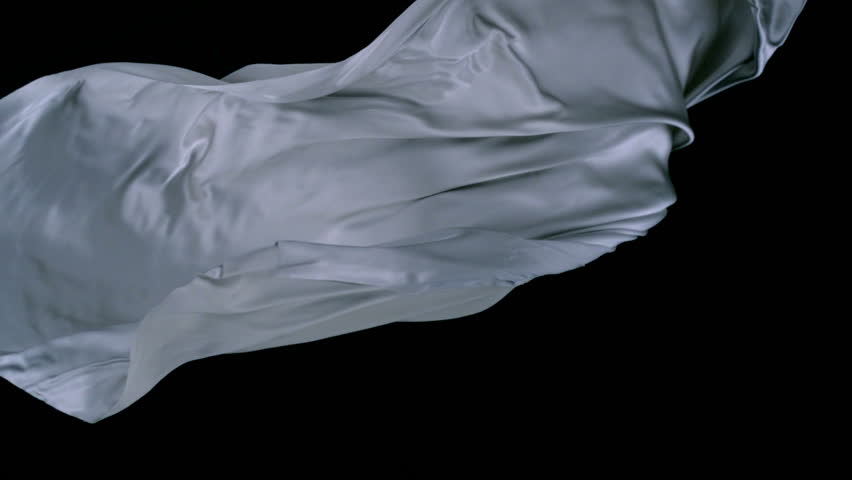 Símbolos y Materiales Necesarios

Cruz Grande
Imagen del Camino en el centroCesta con las Cruces del V EncuentroVela y Biblia abiertaOración
Mesa con una corona de flores y tela/mantel blanco
Papel blanco cruz y lapiceros
Cinta scotch
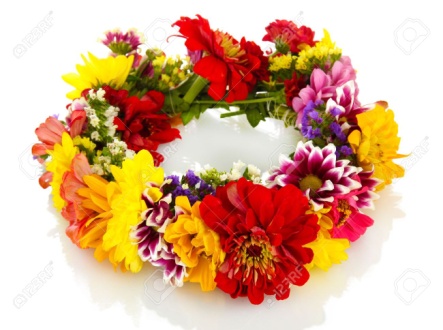 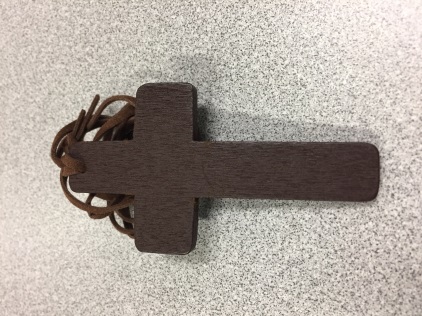 [Speaker Notes: Session 5:  Celebrating the Joy of Being Missionary Disciples
Symbols and Supplies
Chairs in a circle
Image of the Path in the center
Basket with the V Encuentro Crosses
Candle and Open Bible
Prayer
Large Cross
Side table with wreath of flowers and white cloth
White paper cross and pens
Tape]
QUINTA SESION  comenzar con la Oración Compartida
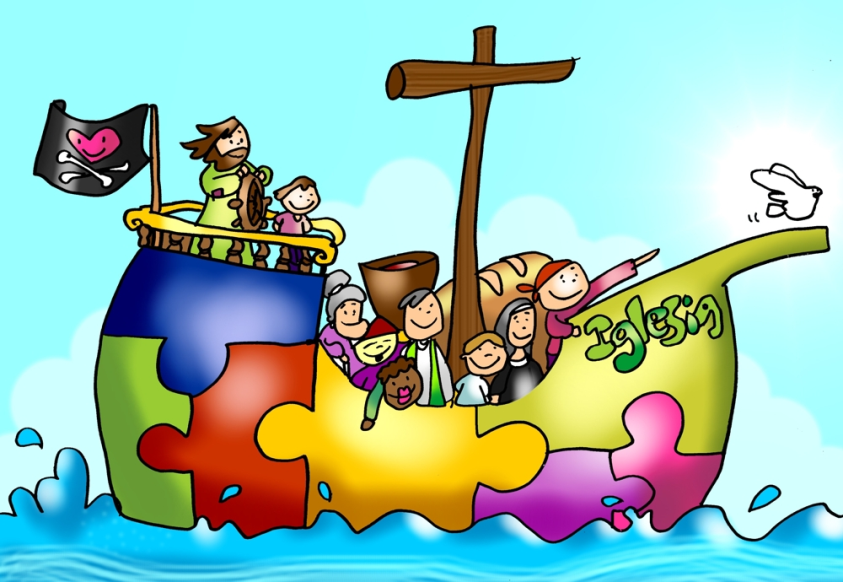 Canto: Santa Maria del Camino u otra apropiada
Lectura : Guía:  pg.43 Lc. 24, 32 -35
y reflexión. 

Siguen con el Plan para la 5ta. Sesión
Siguen con la practica con las preguntas del Diario diocesano de 
misión y consulta.
Al terminar  (Celebrar, Guía pg. 48) después de la siguiente oración, se entregan las cruces  a cada uno y se los invita a decorarlas en celebración de la experiencia  (o llevar a su casa y hacerlo con los niños) y se termina con el Canto “Nuestra Alegría” (u otro adecuado).
Plan para la Sesión 5
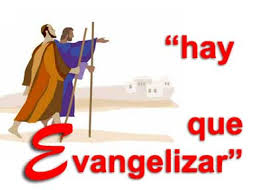 Recordemos: ¿La periferia?
Lugares donde nuestros hermanos y hermanas son vulnerables, excluidos, tratados como extraños, viviendo con miedo, aislados, ignorados, invisibles.
El Papa Francisco nos recuerda que, como cristianos bautizados, "los católicos deben abrazar el llamado de Jesucristo" para salir de nuestra propia zona de confort y llegar a todas las "periferias" que necesitan la luz del Evangelio ".
Cada comunidad, cada familia, cada persona debe identificar las periferias inmediatas y luego ir y encontrar a la gente allí con un mensaje de amor y esperanza en un espíritu de acompañamiento.
Muchos católicos hispanos -como otros católicos- viven en las periferias de nuestra Iglesia y de nuestra sociedad.
Estamos llamados a llevar la luz del Evangelio a todos estos grupos.
[Speaker Notes: The Periphery?
We invite you to focus as much as possible on Hispanic/Latino young people and families, especially those living in the peripheries of church and society. What is a periphery? Places where our sisters and brothers are vulnerable, excluded, treated as outsiders, living in fear, isolated, ignored, invisible.  Many Hispanic/Latino Catholics may not be active in our churches. Others find themselves estranged, feeling that they do not belong to our parish communities. They can be college students, farmworkers, at risk youth, people who are homeless, and those in prison. Many are waiting for someone to share the Good News of the Gospel and that God cares about them. You are God’s eyes, hands, and feet to reach out to them. Carry this journal with you. Treasure it. Discuss it. Bring it to the V Encuentro sessions. 

Places where our sisters and brothers are vulnerable, excluded, treated as outsiders, living in fear, isolated, ignored, invisible. The “peripheries” are all those circumstances in which many sisters and brothers are experiencing some form of hardship—material, social, cultural, or spiritual.
Pope Francis reminds us that as baptized Christians, Catholics must embrace the call from Jesus Christ to “to go forth from our own comfort zone in order to reach all the ‘peripheries’ in need of the light of the Gospel.” l. 
Not all peripheries are the same. Each community, each family, each person must identify the immediate peripheries and then go and meet people there with a message of love and hope in a spirit of accompaniment. 
Many Hispanic Catholics—as well as other Catholics—live in the peripheries of our Church and society: the young people who do not see the Church as their home anymore, the disaffected, the undocumented, the poor, the victims of abuse and prejudice, the farmworker and the factory worker who cannot make ends meet, the elderly, the broken family, the lonely, the addict, the imprisoned, the sick, etc. 
To all these groups we are called to bring the light of the Gospel.]
10 Consejos para Actividades Misioneras
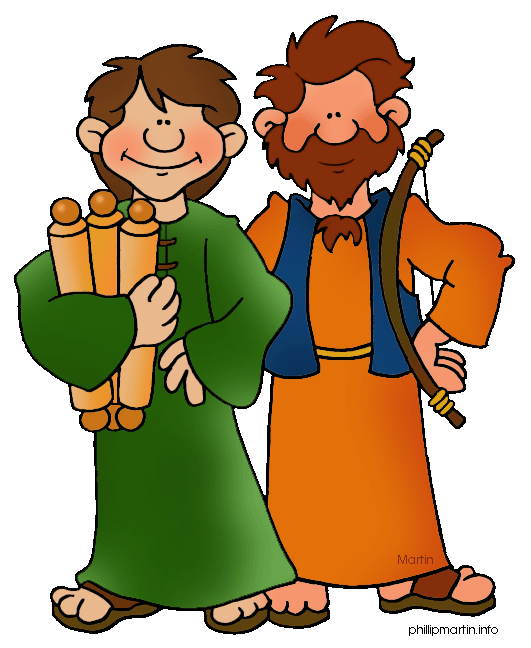 Elige a tu compañero misionero. El Señor envió a sus discípulos en parejas (Lc 10, 1).
Oren por sabiduría antes de ir a visitar a alguien.
Oren en acción de gracias después de regresar.
Si están llegando a personas que conocen, póngase en contacto con ellos antes de su visita.
Si ustedes van a la periferia, compartan con la gente de una manera natural y educada, mostrando interés auténtico en conocerlos.
Lleven cierta información y un boletín  sobre su parroquia o comunidad de fe para compartir
[Speaker Notes: TIPS FOR MISSIONARY ACTIVITIES 
If you are a baptized Catholic, then you already are a missionary! Yes, our entire lives as Christians are about participating in the Lord’s evangelizing mission. The Church exists to evangelize. As baptized Catholics, the Holy Spirit moves us to announce the Good News and give witness of the great things God has done in our lives through Jesus Christ. 
Just by living an authentic Catholic life inspired by the values of the Gospel and faithful to God’s Word, you are doing missionary work. Make sure you continue to do this! 

10 Tips 
1Choose your missionary partner.  The Lord sent his disciples in pairs (Lk 10:1). 
Pray for wisdom before going to visit someone. Pray in thanksgiving after returning. 
If you are reaching out to people you know, contact them in advance of the visit. 
If you are going to the periphery, engage people in a natural and polite way, showing authentic interest in getting to know them.
Bring some information about your parish or faith community to share.]
10 Consejos para Actividades Misioneras cont.
6. Sean respetuosos. Eviten entrar en controversias.
7. Utilicen las preguntas en el “Diario de Misión y Consulta". Después, escuchen ... escuchen con atención y amor.
8. Mantengan la conversación corta.
9. Escriban algunas notas y respondan a las preguntas en el Diario de Misión y Consulta después de su regreso.
10. Si tienen alguna pregunta, consulten con los líderes del equipo Parroquial del V Encuentro en su comunidad.
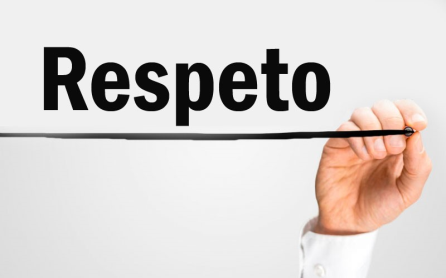 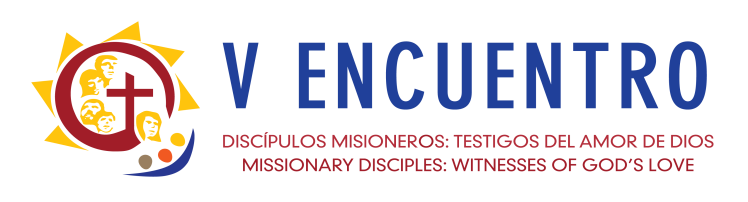 [Speaker Notes: Be respectful. Avoid entering into controversies. If you don’t know the answer to a question, write it down and indicate that you will bring an answer next time. 
Use the questions in the Mission and Consultation Journal. Then, listen... listen... listen attentively and lovingly. Ask the following questions while talking with them. 
Make sure it does not sound like a survey, but a conversation in which you want to learn about them. 
Feel free to change the question so it sounds more like something you would say. 
If they do not want to answer or don’t feel comfortable answering, do not push them. 
When you are done, thank them for their time and ask if you can stay in touch. 
After the conversation, jot down this information in your journal and complete the consultation form. 
Keep the conversation short. 
Write a few notes and respond to questions in the Mission and Consultation Journal after your return. 
If you have any questions, consult with the leaders of the V Encuentro team in your parish or faith community. 
Note:  Missionaries should not visit or contact minors under the age of 18 without the presence of a parent or adult following Safe Environment Guidelines.]
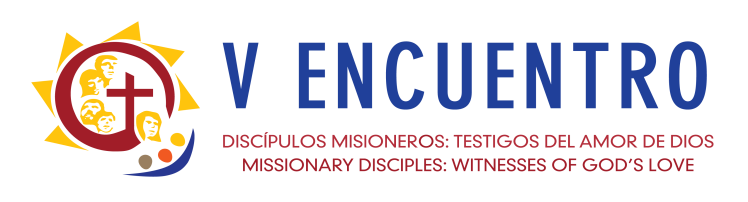 Dios misericordioso, Tú que saliste al encuentro de los discípulos de Emaús, concédenos un espíritu misionero para salir al encuentro de nuestros hermanos y hermanas, unirnos a su caminar cotidiano, escuchar sus tristezas y alegrías, encender sus corazones con el fuego de tu Palabra, prepararlos a reconocerte en la Eucaristía y enviarlos como discípulos misioneros a compartir la alegría del Evangelio a generaciones presentes y futuras de toda raza, lengua y cultura. Te lo pedimos desde nuestros corazones ardientes en el Espíritu Santo, en nombre de tu Hijo amado y por la intercesión de nuestra Madre María de Guadalupe, Estrella de la Nueva Evangelización. Amén.
[Speaker Notes: God of Mercy, 
You that went out to encounter the disciples on the way to Emmaus, 
grant us a missionary spirit and send us forth to encounter our brothers and sisters, 
to walk along beside them, 
listen to their hopes and dreams, 
rekindle their faith with the fire of your Word, 
prepare them to recognize you in the Eucharist and send them as missionary disciples 
to share the joy of the Gospel to present and future generations 
of every race, language and culture. 
We ask you this from our burning hearts filled with the Holy Spirit, 
in the Name of your beloved Son 
and through the intercession of our Mother, Mary of Guadalupe 
Star of the New Evangelization 
Amen.]